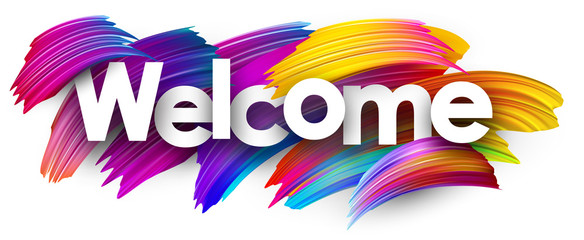 Welcome to Unit 2 
Working in Health and Social Care
What you need to do to successfully complete Unit 2:
Week 1 - Induction and Welcome
Attend weekly teaching sessions – September 2020 to May 2021
Complete the coursework - reading, workbooks, exam practice & class tasks
Learning – independently, in groups and research topics 
Weekly - Practice exam questions
Mock Exam - February 2021 and April 2021
Exam Revision Time – See your Student Year Plan 
Do the final end of year EXAM in May 2021 and PASS!
Getting started with unit 2
Unit 2 is a mandatory unit – with an exam as the assessment in May 2021
Access Godalming Online – Save Unit 2 Specification
Read through the document - What you need to Know Checklist 
The coursework will be split into sections – Part 1 to Part 8
Weekly coursework will include – class tasks, independent reading and research, teaching and powerpoints
Weekly exam practice questions - to improve your knowledge and exam writing skills
The exaM
Unit 2 is assessed through ONE EXAMINATION lasting 1 hour and 30 minutes

The exam will take place in MAY 2021 
Make a note of the provisional Exam Date: Tuesday 25 May 2021 
The exam paper consists of FOUR sections – each section is made up of 20 marks
You will be given a different scenario for each section – explaining the health and social care needs of an individual  
You will answer questions for each scenario - worth 2, 4, 6 and 8 marks
The pass mark is ….. 
Resit opportunity in January 2022 (self-funded)
Unit 2 is made up of these areas:

C1: People with specific needs 		
C2: Working practices 

A1: The roles of people who work in health and social care 
A2: The responsibilities of people who work in health and social care
A3: Specific responsibilities of people who work in health and social care
A4: Multidisciplinary working in the health and social care sector
A5: Monitoring the work of people in health and social care settings


B1: The roles of organisations in providing health and social care
B2: Issues that affect access to services
B3: Ways organisations represent interests of service users
B4: The roles of organisations that regulate and inspect health and social care services
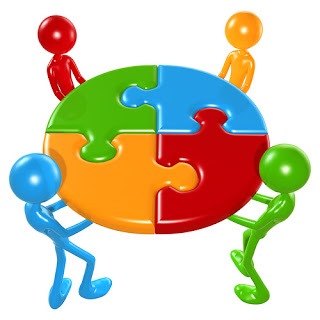 Induction tasks
Brainstorm and write on a post-it what the terms ‘health’, ‘care’ and ‘social care’ mean’ 

Research 5-10 websites/sources that provide you with information about health and social care services

Produce a poster with a definition of the 3 terms and the groups of people that can access health and social care
Induction tasks
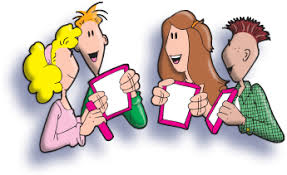 Time for an Assessment Practice question – this will give you a better understanding of how the health and social care sector supports an individual within a real life context.
Read this scenario:
Debbie has a moderate learning disability. She receives a personal budget from her local council and has a care manager who helps her use her budget.
She is able to buy support so that she can live in her own flat, carry out her day-to-day routine, and plan for the future. The care manager sometimes acts as Debbie’s advocate.
Debbie has just got a part-time job at her local supermarket. She also attends her local college on a part-time basis to study on a course. She needs to travel to work and college on the bus. Debbie’s boyfriend, Dexter, also has a moderate learning disability and has recently asked her to marry him.
Answer these questions about debbie:
1.   Identify two ways that a support worker might help Debbie get to her new job 
2. Describe one challenge that Debbie’s care manager might face when acting as her advocate.
3. Explain how the college could prevent discrimination towards people such as Debbie who have learning disabilities.
4. Discuss how Debbie and Dexter might be supported in planning for their future.
Glossary of key words:
From the Unit 2 Specification create a bank of words that you would like to know or understanding the meaning of.

List them in a table and write the meaning (definition) in your own words
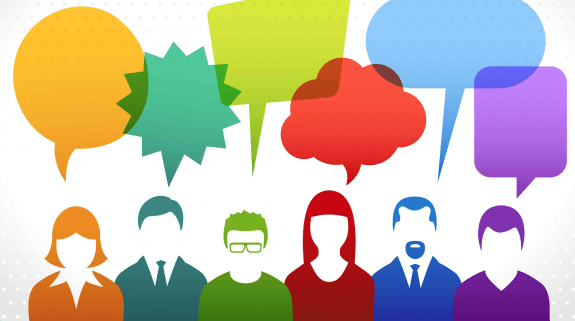 prepare a two-minute presentation
The presentation will be all about you and can include some or all of the following information:
Your name and 3 interesting facts about yourself that you would like to share (favourite book, music, holiday destination, job you would like to do etc..)
Most interesting film or tv programme you watched during lockdown
What interests you about continuing to study health and social care
What are you looking forward to learning for this unit (look at the Unit Specification)
What did you particularly enjoy learning in year one
The job roles that you are most interested in learning about
Skills that you have that would be useful in a health and social care role or setting. 
Study skills and life skills that you want to improve and develop this year and when applying for jobs in the future 
Any other information
A picture of yourself (optional!)